09.12.2020Опыт взаимодействия с независимыми оценочными компаниями по оценке проблемных активов
Докладчик:

Корнеева Екатерина, Банк непрофильных активов «ТРАСТ»
Заместитель руководителя Службы оценки залогов и активов
 
MRICS, член Президиума Экспертного совета СМАО, член рабочих групп при Минэкономразвития России

Работа в оценке – с 2001 г.
Экспертная деятельность – с 2009 г.
ОБЫЧНЫЙ БАНК 
Банк Хорошего Настроения
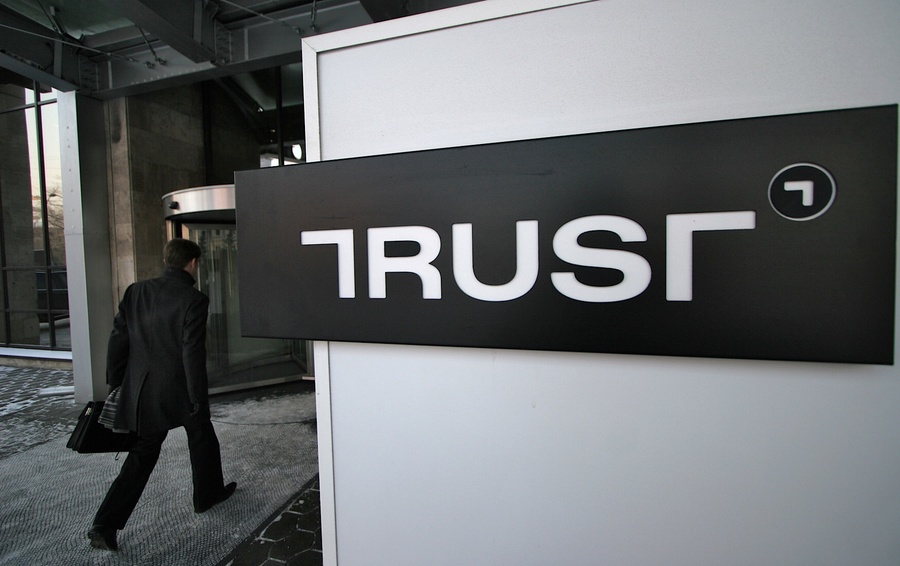 VS
Банк пока хороших долгов
Банк плохих долгов
Банк заинтересованных кредитчиков
Банк непрофильных активов
Банк "плохих" активов
Банк самых ликвидных активов
Особенности оценочной ситуации
Добровольный характер предоставления информации
Потребность в обеспечении сделки
Заинтересованность клиента 
Ответственность заёмщика
Ограниченная информация
Контрагенты – должники
Конфликтные ситуации с собственниками
Потребность в понимании реальной цифры
3
Текущий этап взаимодействия с НОК
С мая 2020 г.
Укомплектована Служба оценки залогов и активов 
Проведен отбор квалифицированных контрагентов
Введены Требования Банка к отчетам об оценке
Проведено обучение НОК
Ведется мониторинг проектов


Результаты:
Приведение Заданий на оценку к формату ФСО, детализация исходных условий
Существенно сократилось количество итераций проверки отчетов
Повысилось качество предоставляемых работ
Расширен перечень аккредитованных СРО
4
Проблемы с информационным обеспечением
неготовность инициаторов оценки к предоставлению исчерпывающих данных по объектам оценки, 
в ряде случаев НОК даже не пытались запросить информацию, которая влияет на итоговую стоимость объекта
типовые перечни информации, которую необходимо собирать по объектам оценки. 
требования по ограничениям в отчетах в случае проблем с наличием нужной информации.
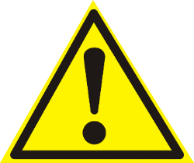 См. Задание!
5
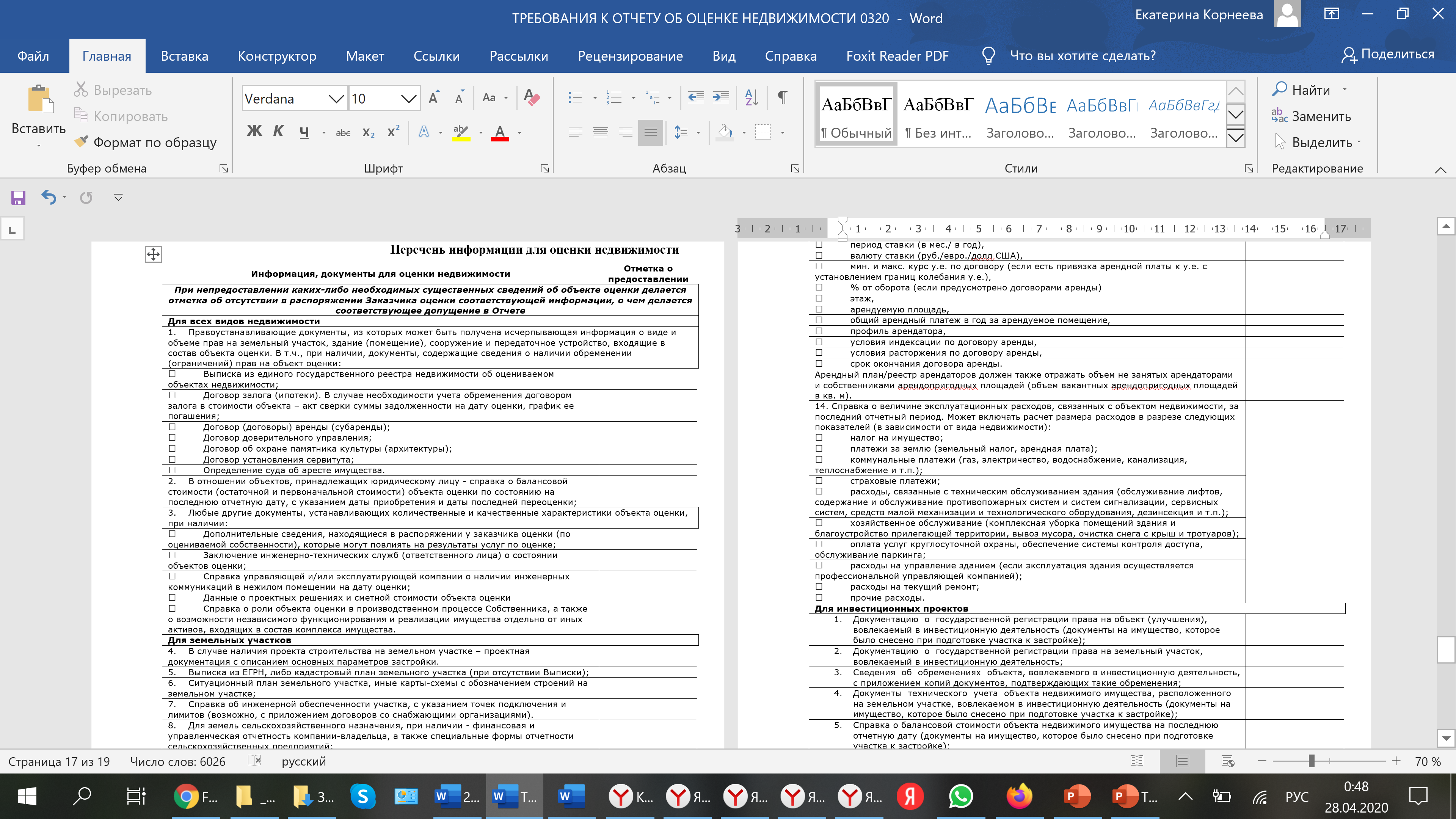 Проблемы с качеством отчетов НОК
Отсутствие понимания оценочной ситуации
Нечеткая идентификация объектов оценки Неправильное использование допущений
Поверхностный анализ рынка
Некорректные методы расчета
Непрозрачность описания процесса расчета 
Большое расхождение результатов
Задания на оценку 
формулировки предполагаемого использования
формат результатов оценки
требования к запрашиваемой информации, 
детализация требований к формулировкам допущений

Требования к отчетам об оценке 
детализация описания объектов в отчете
задачи, которые требуется решить в процессе анализа рынка
требования к расчетам (устранить наиболее типичные ошибки)
специальные требования к прозрачности обоснования
требования к сходимости и проверяемости результатов
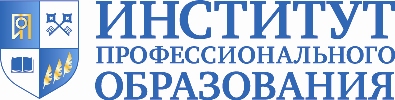 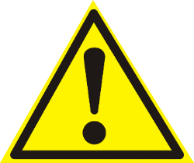 См. Требования Банка и Задание!
7
Размещение Требований банка
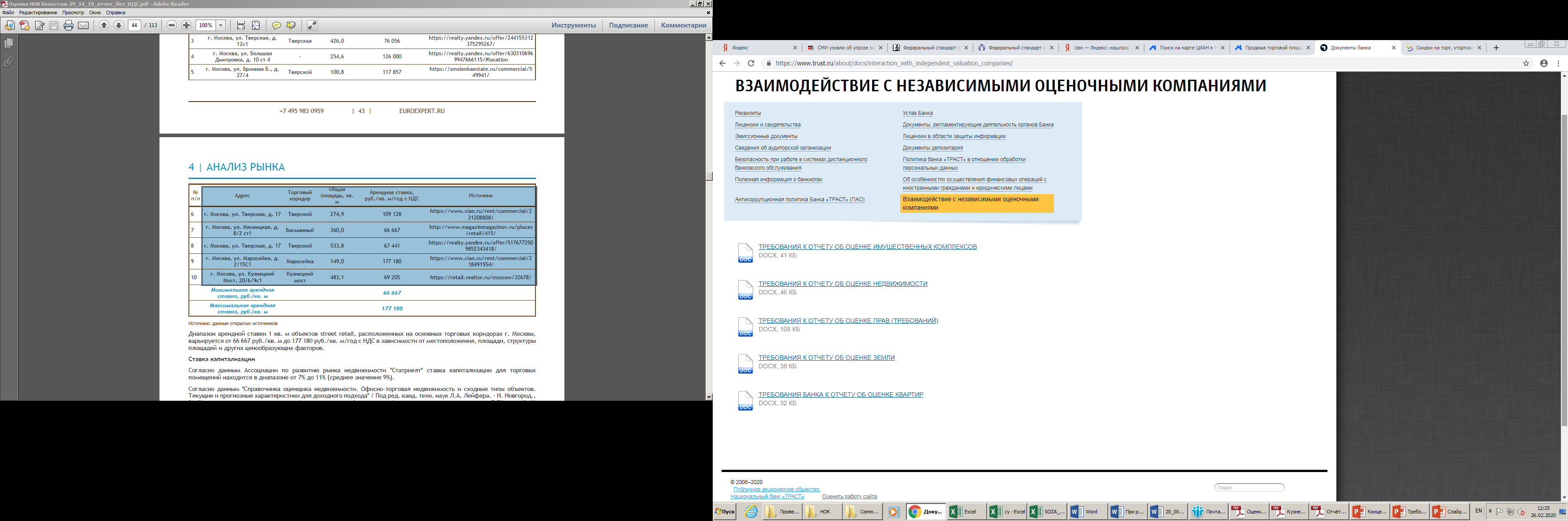 Не утопия, а KPI
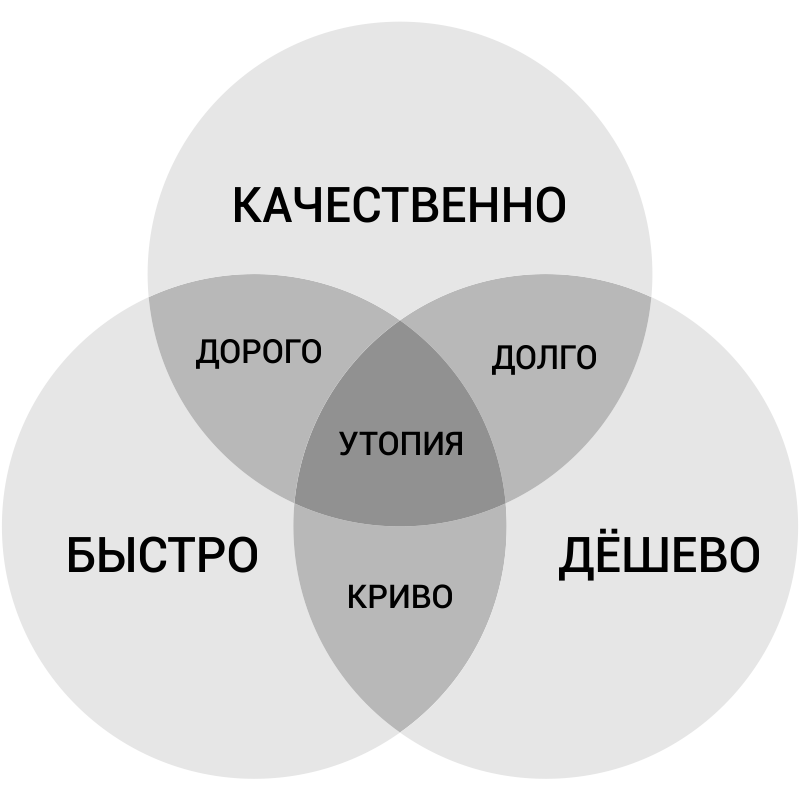 Тоже утопия в условиях конкурсной закупки
Проблемы внимательности
олег читает между строчек а там написано олег читай пожалуйста по строчкам мы их писали для кого

© bombik
Внимание к срокам
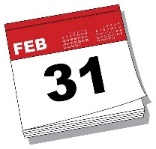 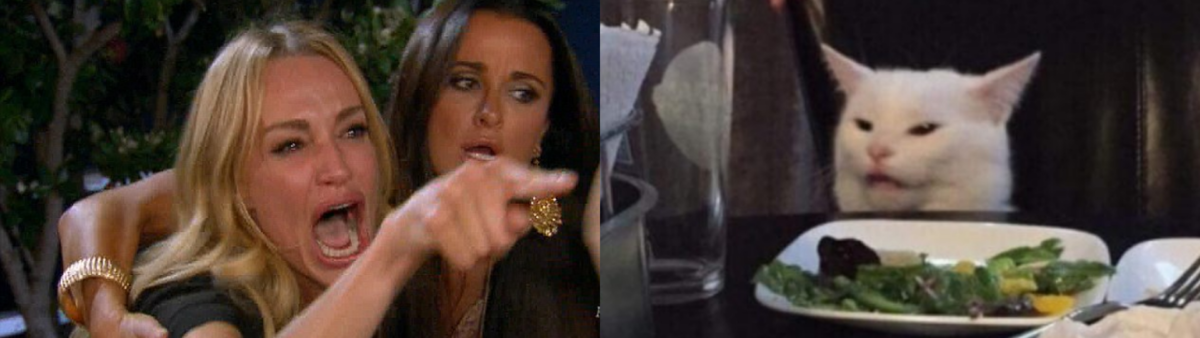 Подписанный отчет…
Согласованный банком…  
С заключением СРО.
- Драфт!!!
Сбор информации, осмотр, описание объекта
Экспертиза СРО
Составление отчета
Согласование с заказчиком
Расчеты
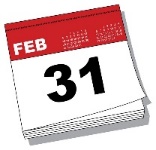 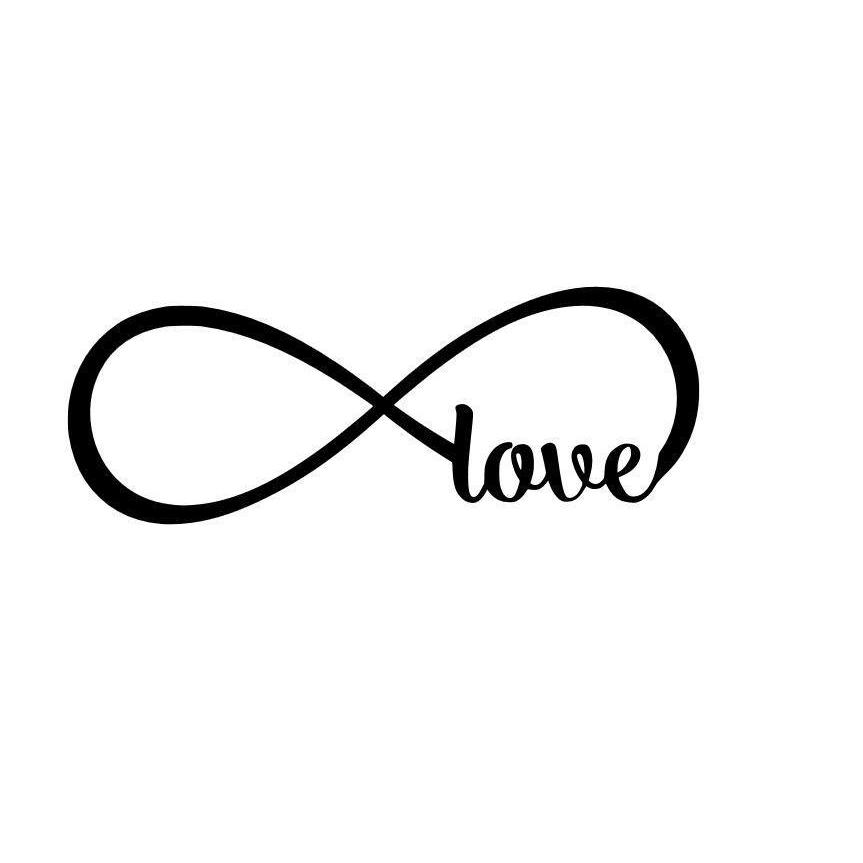 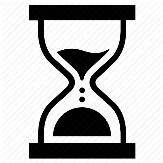 Нам не был обеспечен доступ, а по нашим внутренним регламентам оценка начинается после осмотра!
Эти данные не были предоставлены!
Отчет не соответствует Требованиям Банка
Можем организовать конфколл для обсуждения некоторых не очень понятных замечаний?
Эксперт не согласен
Представление результатов не соответствует Заданию
То есть вам надо показать пообъектно?
Повторно, замечание проигнорировано
Ок, ну это мы поправим…
☼
Сбор информации, осмотр, описание объекта
Расчеты
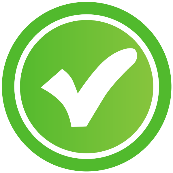 Составление отчета
Согласование с заказчиком
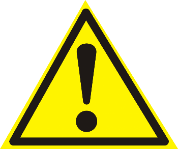 Экспертиза СРО
на стадии принятия решения об участии в закупке!
Внимание к условиям Задания на оценку
Внимание к требованиям Заказчика к отчетам
Планирование времени на согласование
Внимание к комментариям
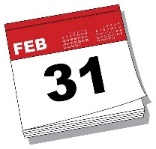 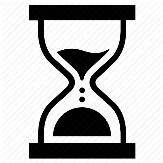 Задание на оценку в отчете
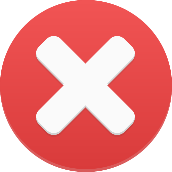 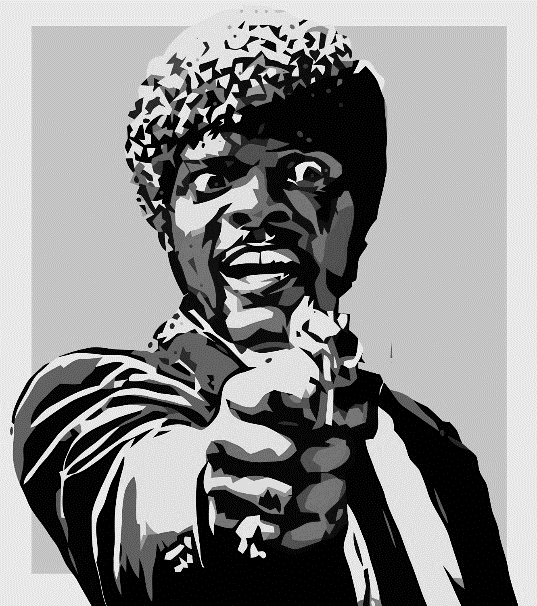 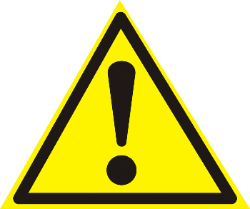 Требования пользователя как инструмент управления качеством отчетов
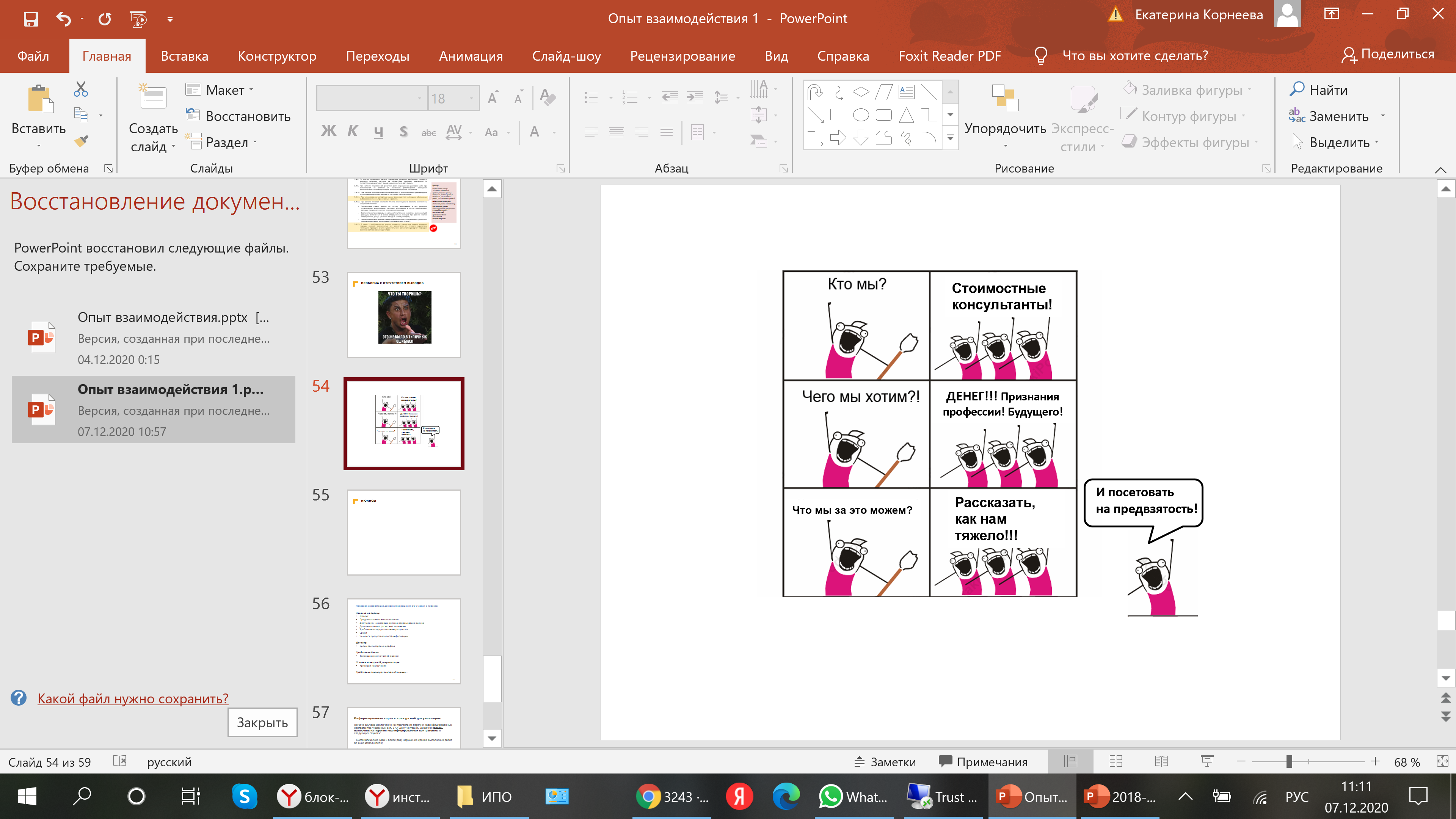 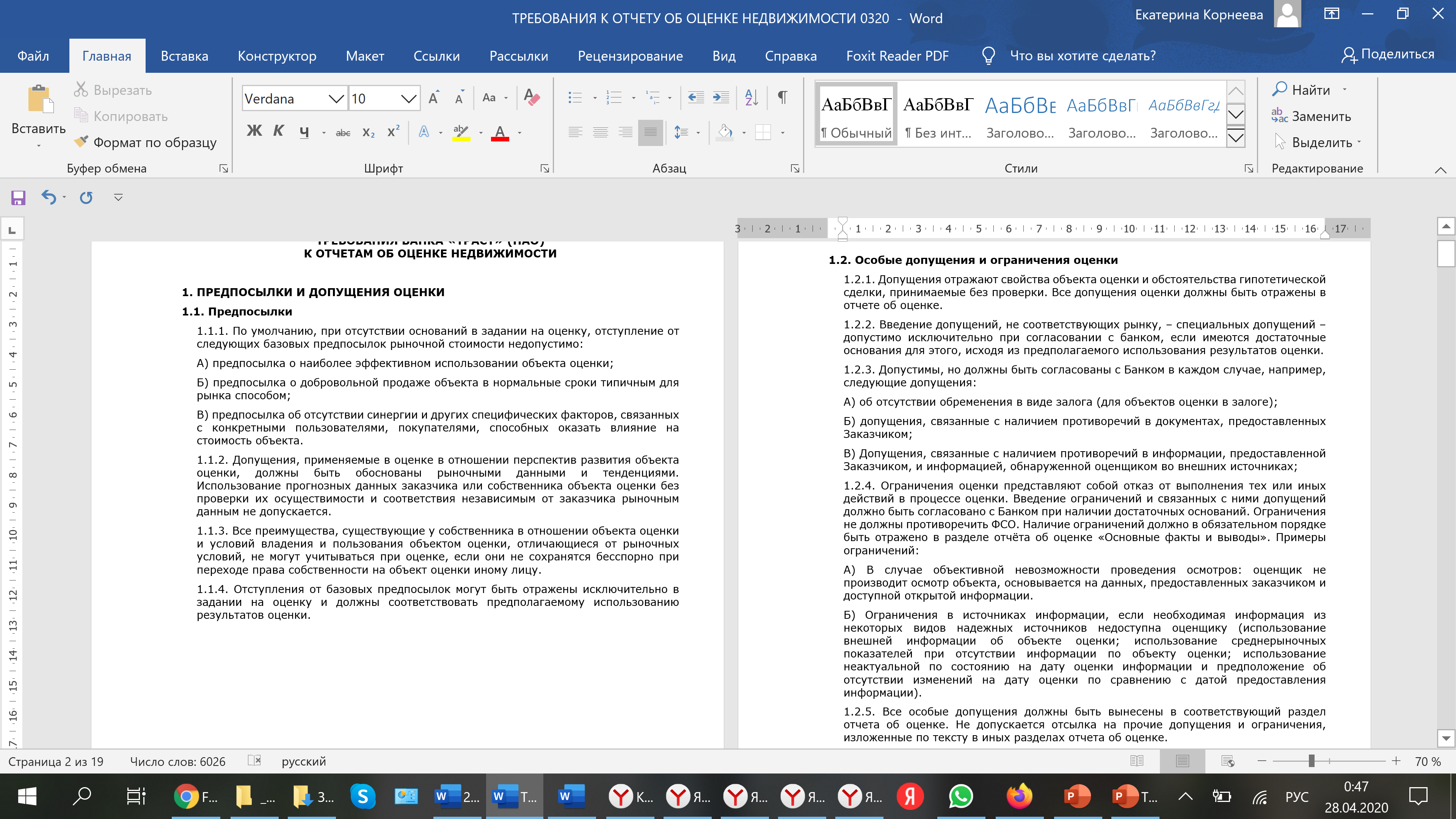 Требования к допущениям
Стр. 345:
«Расчет стоимости незавершенных строительством коттеджей выполнен в предположении, что консервация была осуществлена надлежащим образом»
Проблемы с ПОНИМАНИЕМ РАЗНИЦЫ МЕЖДУ Допущениями, на которых должна основываться оценка, и допущениями, сделанными Оценщиком
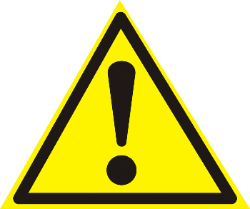 Устанавливает Заказчик
Предупреждает Оценщик
«Оценку провести без учета обременений залогом»
«Оценку провести в предположении получения разрешения на строительство»
«Оценка проводится без осмотра объекта, так как доступ не был обеспечен. Фотографии объекта предоставлены Заказчиком»
«В предоставленных документах выявлены расхождения в значении общей площади по нежилому зданию кад. № 77:07:0505057»: в выписке из ЕГРН фигурирует площадь 2500 кв. м, в Техническом паспорте, составленном на 05.01.2020 г., указана площадь после реконструкции – 2507 кв. м. Оценщик принимает в расчет более актуальные данные Техпаспорта»
17
Требования ОТ описаниЯ в отчетах об оценке
Проблемные активы
Идентификация объекта.
Обследование объекта. 
Выявление:
       Несоответствий документации;
       Наличия активов, принадлежащих иному лицу; 
       Наличия неотделимых улучшений
18
Требования к идентификации объектов оценки
В Задании:











 
В РАСЧЕТАХ:
По итогам описания объект оценки может позиционироваться как бизнес-центр общей площадью 17 500 кв. м на земельном участке 1,2 га, с вспомогательным строением – трансформаторной подстанцией, расположенный в историческом центре г. Китежа.
ЧТО оценивается?
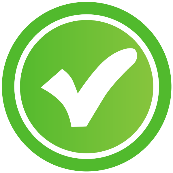 В плохих РАСЧЕТАХ:
Оценщик определил стоимость каждого помещения в отдельности с использованием аналогов стрит-ритейла, дополнительно прибавил стоимость земли под зданием (!) и стоимость трансформаторной подстанции, определенную затратным подходом. 
По факту объект – единый комплекс недвижимости, бизнес-центр. 
В итоге после устранения замечаний стоимость объекта уменьшается вдвое. 

.
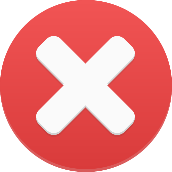 19
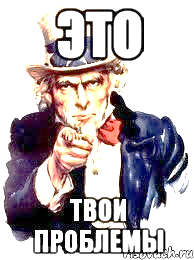 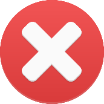 «Мы оценивали по вашему перечню из договора, а описание вы нам не предоставили!»
Федеральный закон от 29.07.1998 N 135-ФЗ (ред. от 18.03.2020) "Об оценочной деятельности в Российской Федерации"
Статья 15. Обязанности оценщика
соблюдать требования настоящего Федерального закона, федеральных стандартов оценки, иных нормативных правовых актов Российской Федерации в области оценочной деятельности, а также требования стандартов и правил оценочной деятельности, утвержденных саморегулируемой организацией оценщиков, членом которой он является;
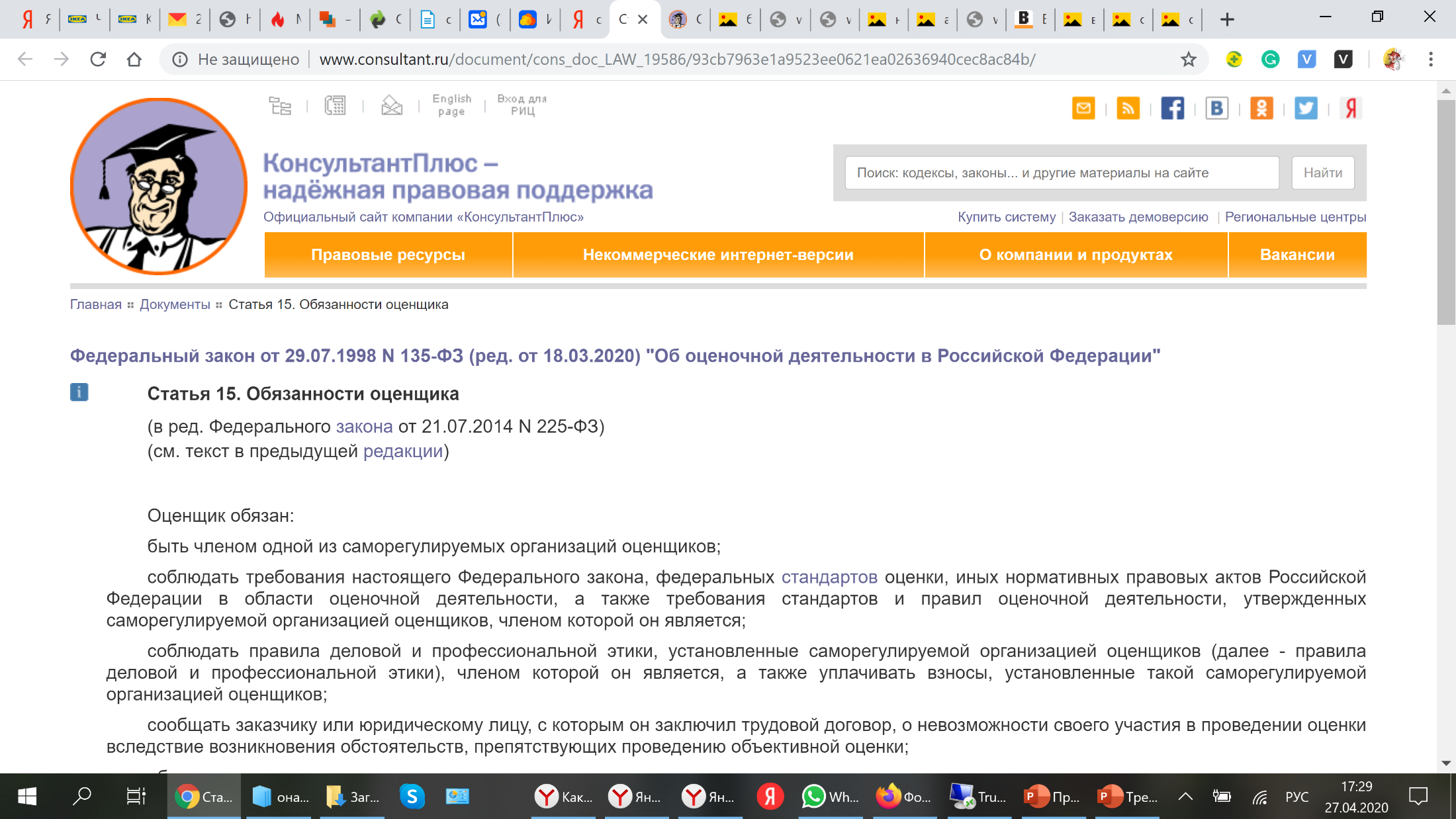 Из Требований Банка:
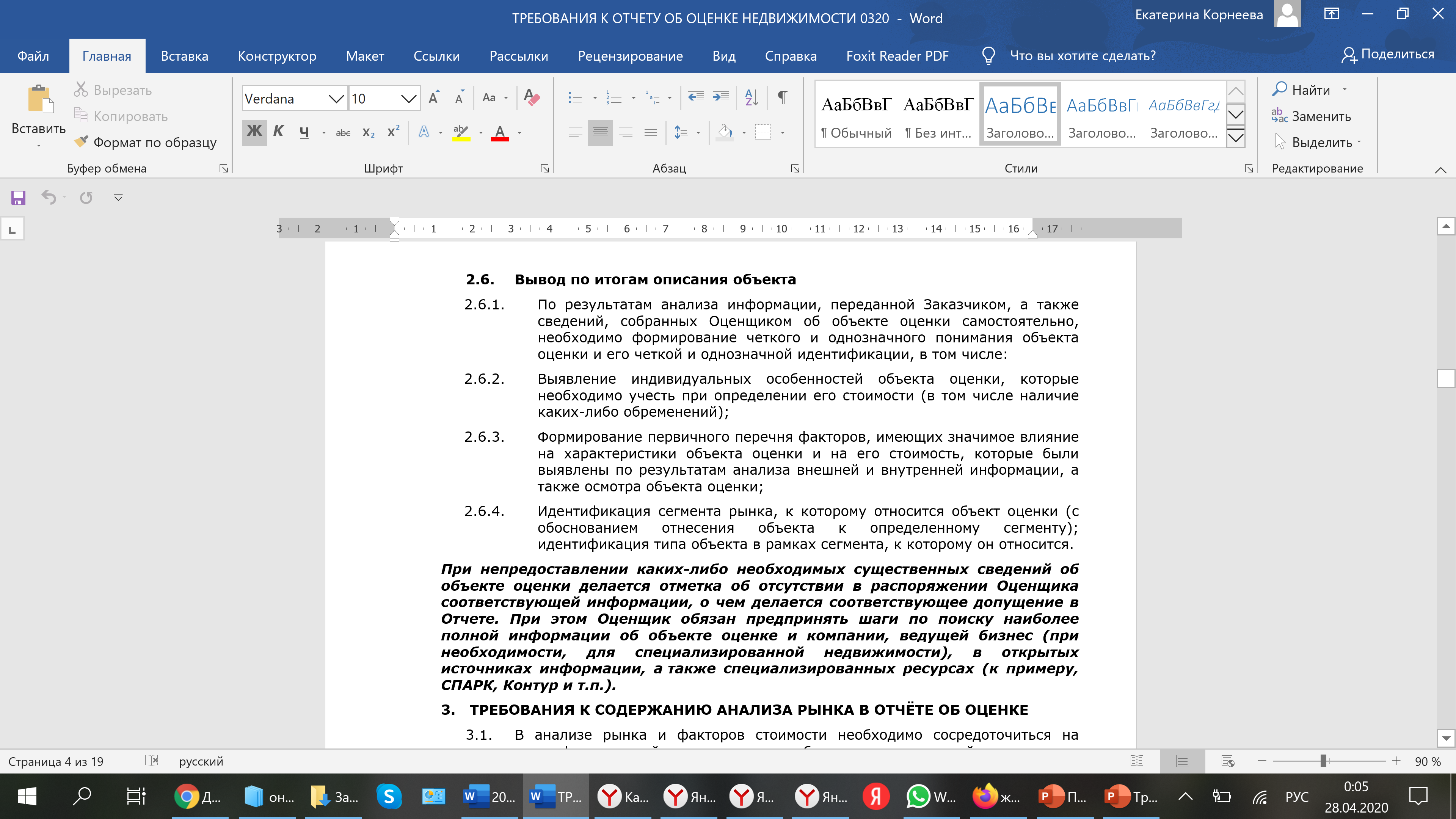 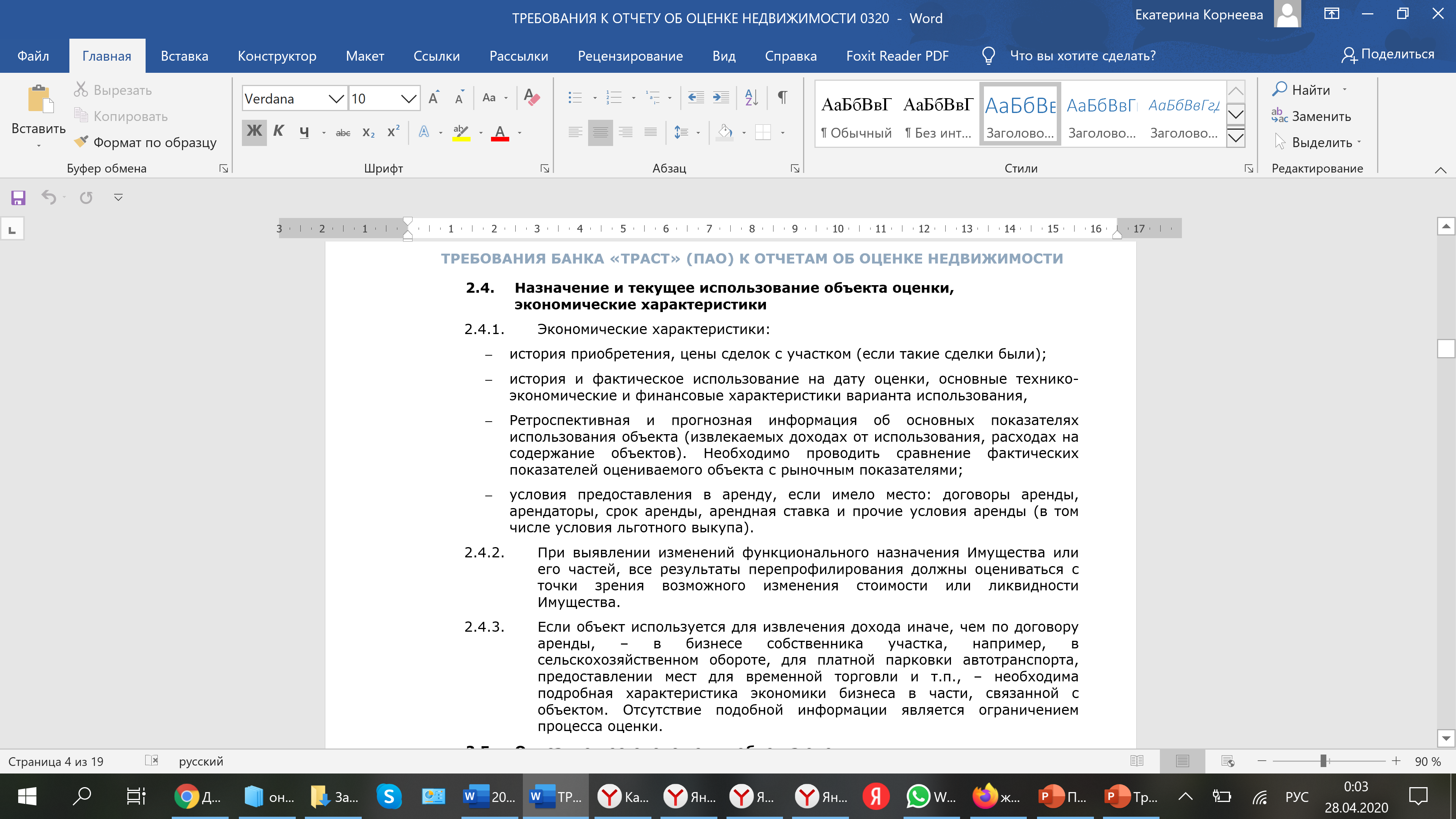 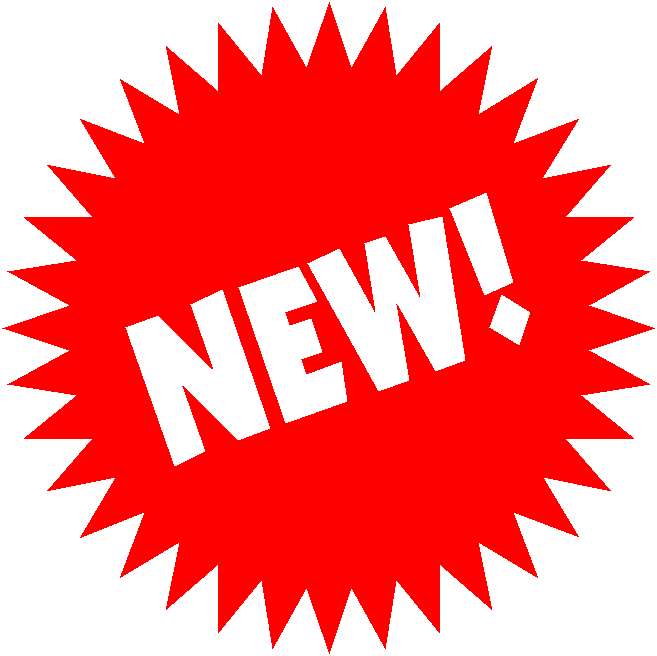 ФСО № 3: требования к исходной информации
10. В приложении к отчету об оценке должны содержаться копии документов, используемые оценщиком и устанавливающие количественные и качественные характеристики объекта оценки, в том числе правоустанавливающие и правоподтверждающие документы, а также документы технической инвентаризации, заключения экспертиз, а также другие документы по объекту оценки (при их наличии).

12. Документы, предоставленные заказчиком (в том числе справки, таблицы, бухгалтерские балансы), должны быть подписаны уполномоченным на то лицом и заверены в установленном порядке, и к отчету прикладываются их копии.
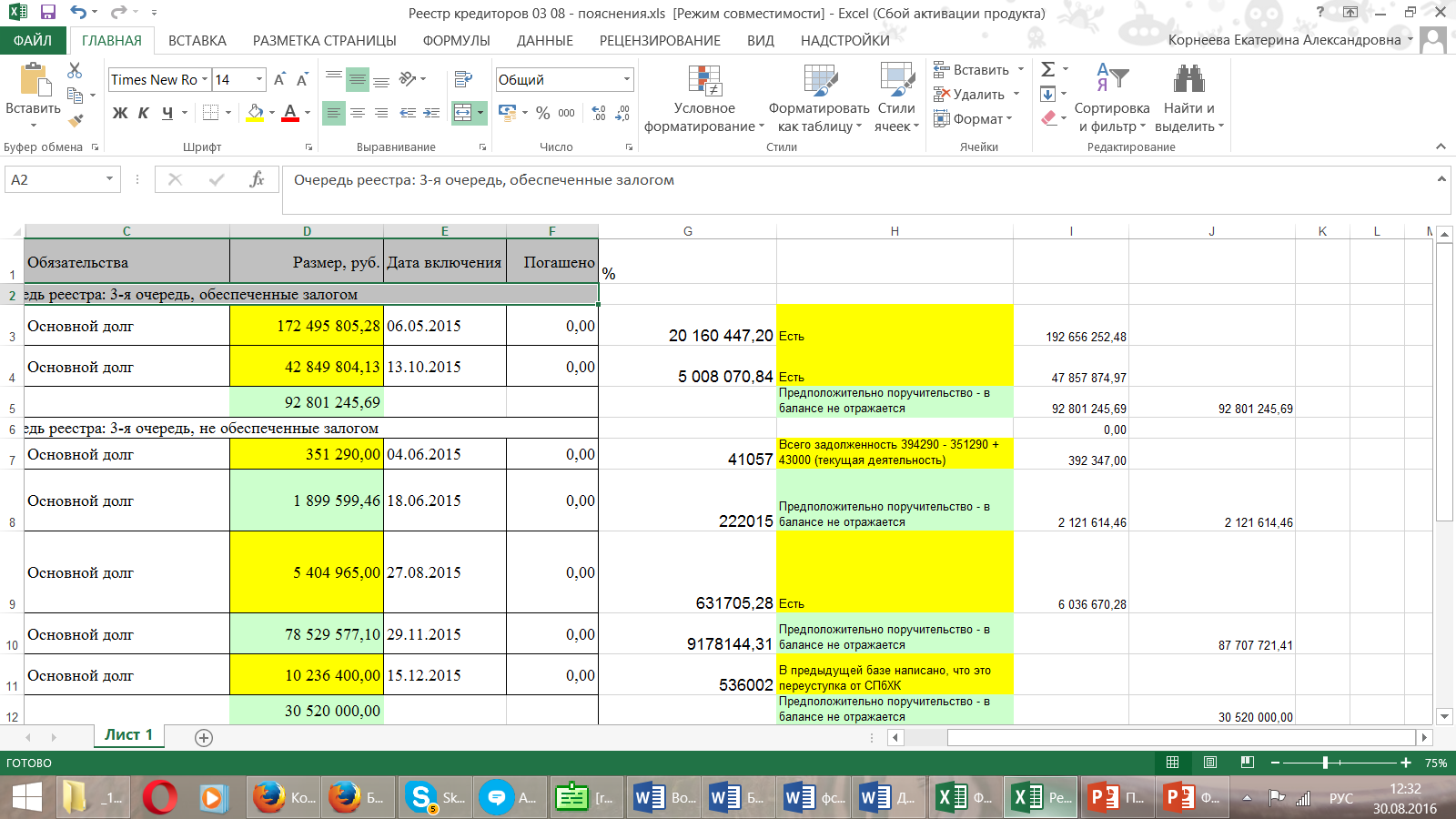 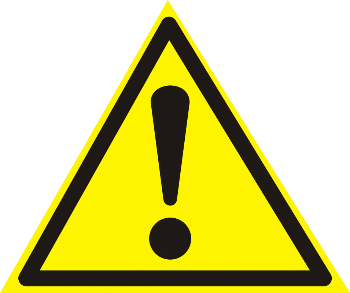 В ОСОБЫЕ ДОПУЩЕНИЯ!
Требования к анализу рынка в отчетах об оценке
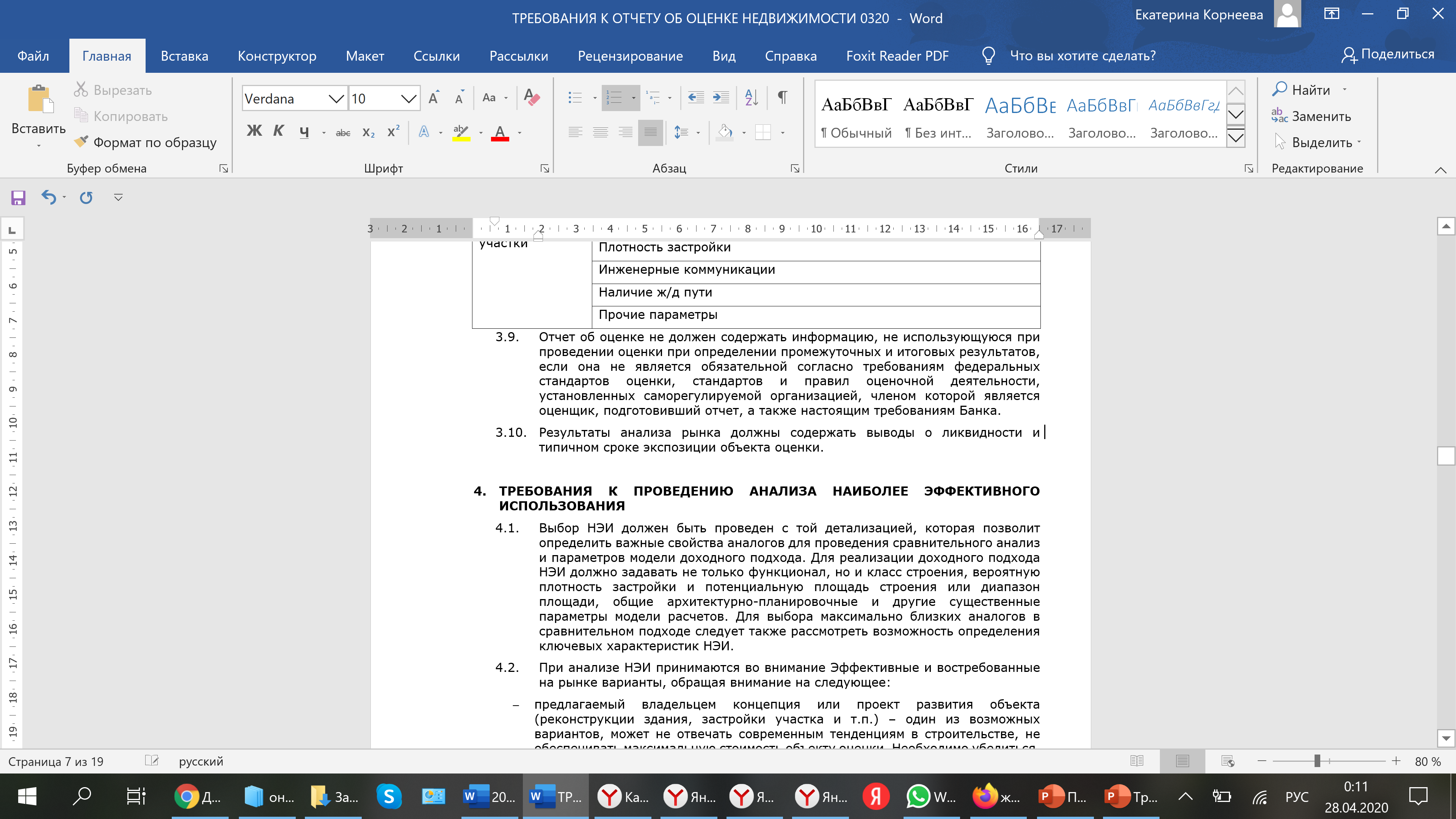 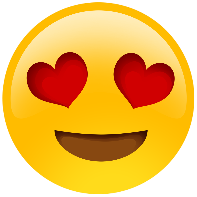 Животный мир области довольно богат и своеобразен, что обусловлено особенностями её географического положения и климата, разнообразием и контрастностью ландшафтов. По предварительным оценкам, на территории области обитает более 15 тысяч видов беспозвоночных и около 500 видов позвоночных животных, в том числе около 9 тысяч видов насекомых, 80 видов рыб, 8 видов земноводных, 15 видов пресмыкающихся, 300 видов птиц и 80 видов млекопитающих
23
Требования к описанию РАСЧЕТОВ в отчетах об оценке
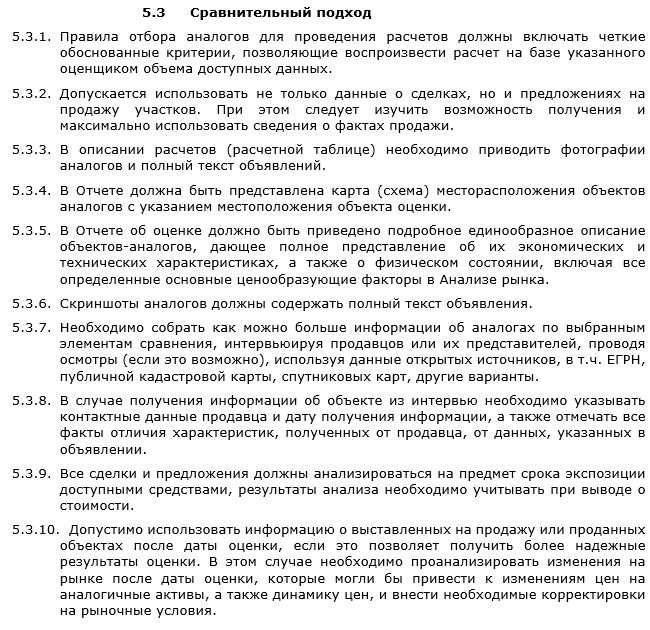 «В качестве аналогов выбраны наиболее сопоставимые объекты»
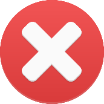 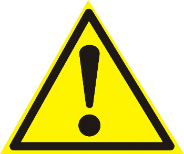 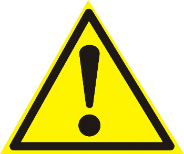 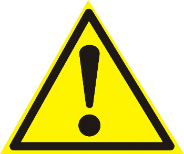 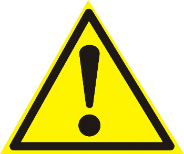 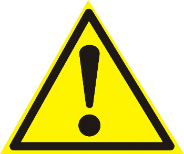 24
Проблема с отсутствием стратегических выводов
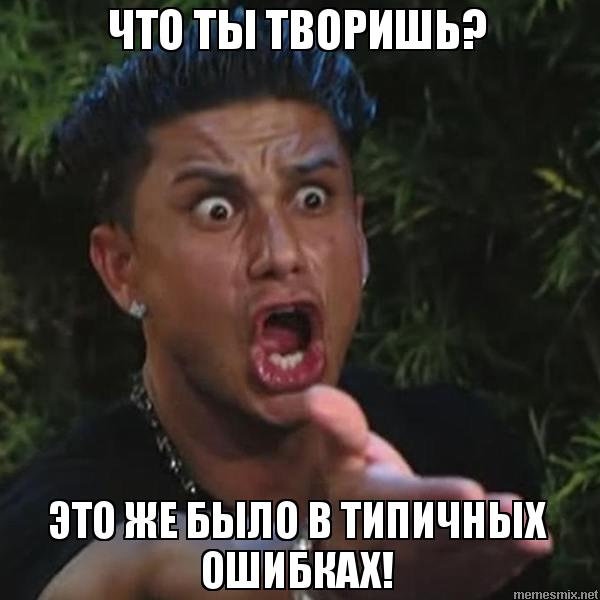 Информационная карта к конкурсной документации: Помимо случаев исключения контрагента из перечня квалифицированных контрагентов указанных в п. 17.4 Документации, Заказчик вправе исключить из перечня квалифицированных контрагентов в следующих случаях: 
- Систематическое (два и более раз) нарушение сроков выполнения работ по вине Исполнителя; 
- Систематическое (два и более раз в течение одного календарного года) предоставление отчетов ненадлежащего качества, повлекшее за собой необходимость трёх и более итераций рассмотрения Заказчиком проектов отчетов до устранения ошибок; 
- Систематическое (два и более раз в течение одного календарного года)  предоставление отчетов ненадлежащего качества, по которым после рассмотрения Заказчиком проекта отчета после устранения ошибок результат изменился более чем на 30%.
Полезная информация до принятия решения об участии в проекте:
Задание на оценку:
Объект
Предполагаемое использование
Допущения, на которых должна основываться оценка
Дополнительные расчетные величины
Требования к представлению результата
Сроки 
Чек-лист предоставляемой информации

Договор:
Сроки рассмотрения драфтов

Требования Банка:
Требования к отчетам об оценке

Условия конкурсной документации:
Критерии исключения

Требования законодательства об оценке…
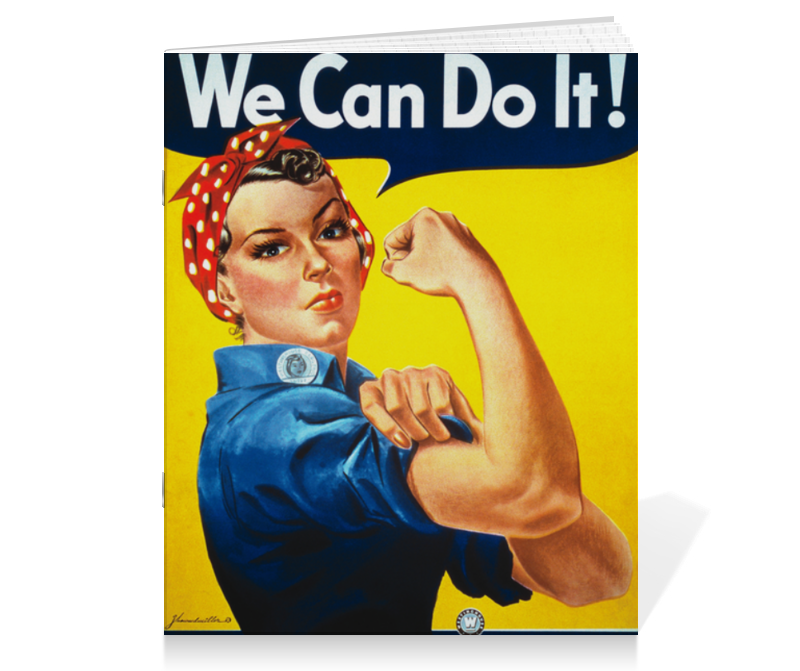 27
Спасибо за внимание!
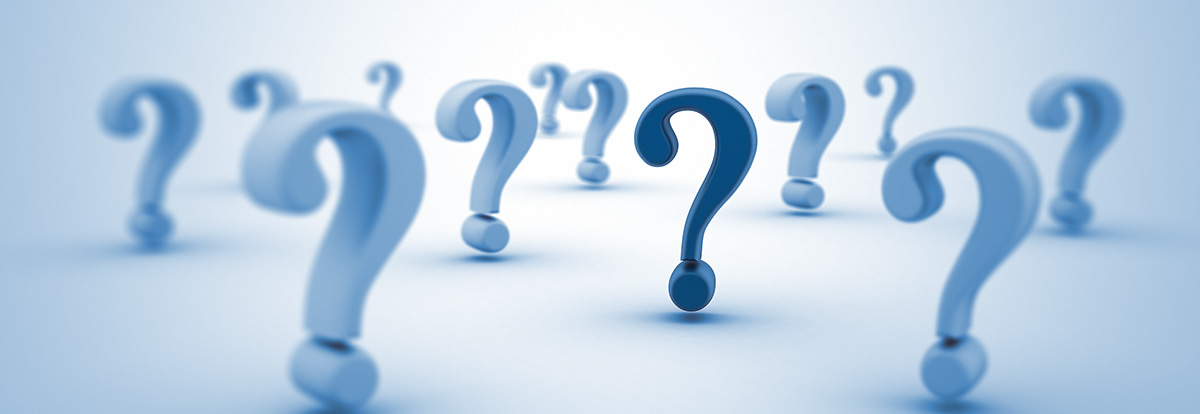 28